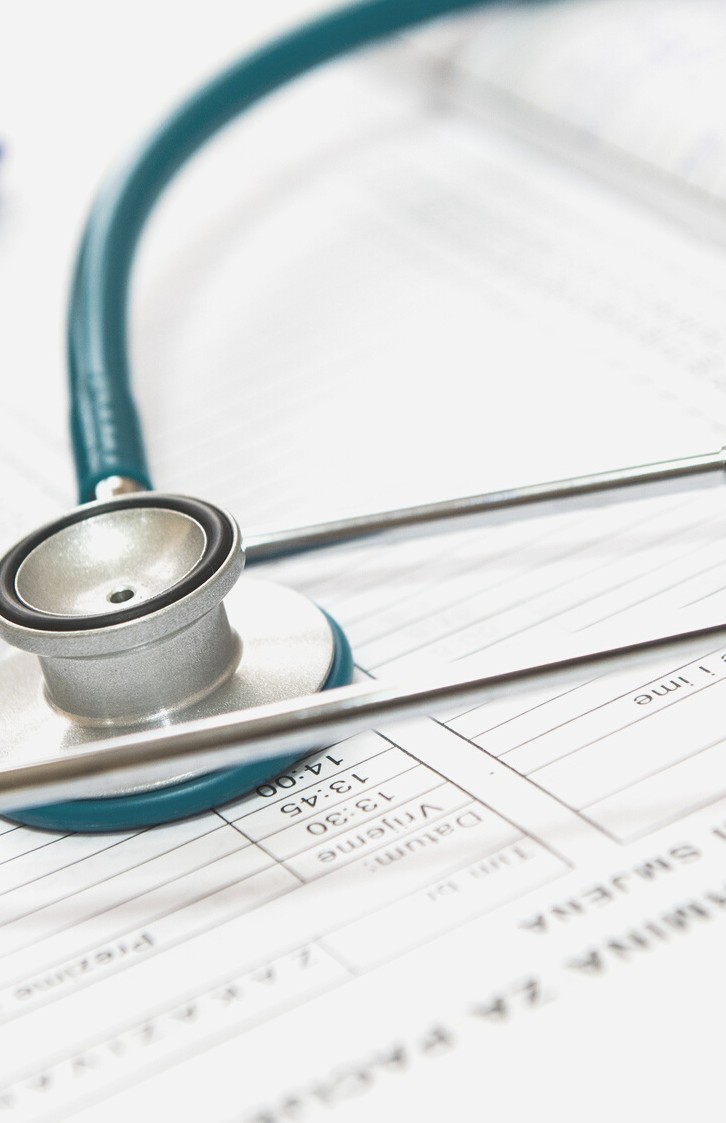 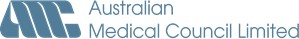 AMC National  Framework
For Prevocational (PGY1 & PGY2) Medical Training
FRAMEWORK	REVIEW
NATIONAL FRAMEWORK FOR INTERNSHIP
2015 COAG REVIEW
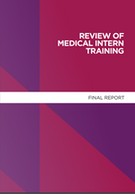 2018 MINISTERS REC:
Two-year model capability  and performance framework  Entrustable professional  activities
E-portfolio specification
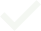 +
TRAINING  ENVIRONMENT
QUALITY ASSURANCE
TRAINING &  ASSESSMENT
Outcomes and  assessment
AMC accreditation of
Standards programs postgraduate medical
and terms	councils
NATIONAL FRAMEWORK FOR PREVOCATIONAL MEDICAL TRAINING
FRAMEWORK PGY1
Medical Board
General  registration
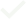 PGY1
Exempt from  MBA  CPD
requirements
Training  Environment
Quality  assurance
Training &  Assessment
E-portfolio
FRAMEWORK PGY2
Certificate of  completion of  PGY2
SPECIALIST COLLEGE  TRAINING PGY2
OR
PGY2
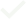 [Speaker Notes: This slide is summarising the scope and drivers of the review.
The review started with the National Framework for Internship in PGY1 which the AMC developed on behalf of the Medical Board of Australia and implemented in 2014.
The review of internship scope was expanded in 2020 when Health Ministers appointed the AMC to develop a 2 year Prevocational Capability and Performance Framework, Entrustable Professional Activities and E-Portfolio specifications.
This mandate came from the 2015 COAG Review of Internship.
The framework has been expanded to include PGY2 as there was inconsistency across Australia with some States and Territories only accrediting training programs for interns.  The point of change to general registration will remain at the end of PGY1 and the intention of PGY2 is for better formalisation and structure around that year, with the option to enter into specialty training in PGY2 where that occurs.]
[Speaker Notes: There are four components of the National Framework

Training and Assessment – which provides the requirements for prevocational training programs.
This section describes how doctors are trained and assessed in the first two years after medical school, and set standards that contribute to good quality training.
Training Environment – which provides the national standards and requirements for prevocational training program and terms
This section describes the National Standards and requirements which will be used from 2024 to accredit health services providing training programs for PGY1 and PGY2 doctors.  The Medical Board of Australia’s Registration Standard – Granting general registration as a medical practitioner to Australian and New Zealand medical graduates on completion of intern training, requires this accreditation to grant general registration for medical graduates who complete internship.
Quality Assurance – which provides the AMC domains and procedures for assessing and accrediting prevocational training accreditation authorities, which SAMET is one.
The fourth component of the AMC Framework is the National ePortfolio which is currently undergoing review of detailed specifications, before going out to tender in the next few months.]
[Speaker Notes: The reasons for the change in Prevocational Medical Training are highlighted here.]
[Speaker Notes: This provides an overview of the Framework over the two years.]
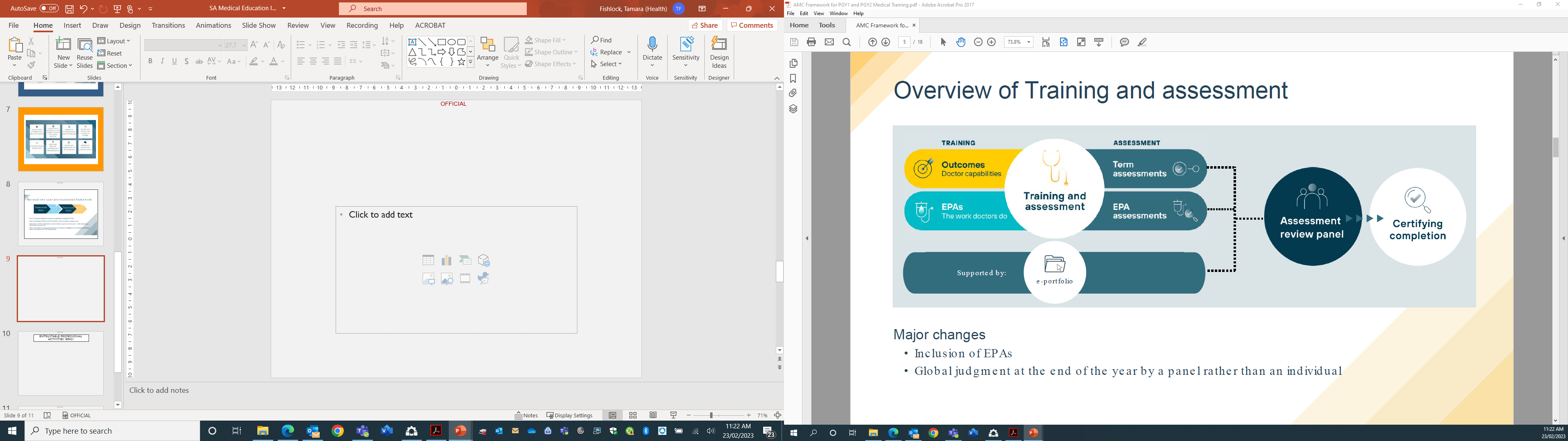 [Speaker Notes: The training and assessment component consists of outcome statements, Entrustable Professional Activities (EPAs) and Term assessments.  Once the intern completes the first year of training an assessment review panel will certify completion of training requirements and recommend to Ahpra general registration of interns. 
The plan is to have a National ePortfolio which will support the record of training assessments.]
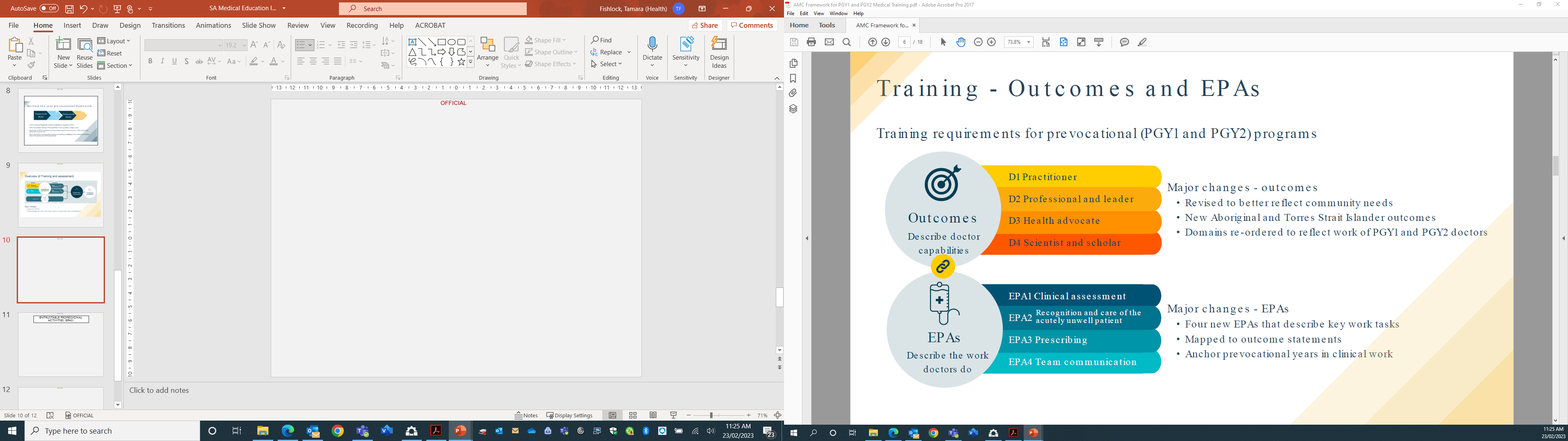 [Speaker Notes: Outcome statements describe the broad and significant capabilities that prevocational doctors should achieve by the end of their PGY1 and PGY2 years. The outcome statements are:
Set within 4 domains – Practitioner, Professional and leader, Health advocate and Scientist and scholar.
To be achieved by the end of each prevocational year (PGY1 and PGY2).
Work-based, person-centred and take into account the prevocational doctor’s increasing responsibility for patient care under supervision.
Designed to be sufficiently generic to cover a range of learning environments.

EPAs
The four EPAs describe the essential work undertaken by PGY1 and PGY2 doctors.  They are anchored to the prevocational outcome statements in the same domains and assist in achieving the outcome statements. 
The four EPAs are Clinical Assessment, Recognition and care of the acutely unwell patient, Prescribing and Team Communication.]
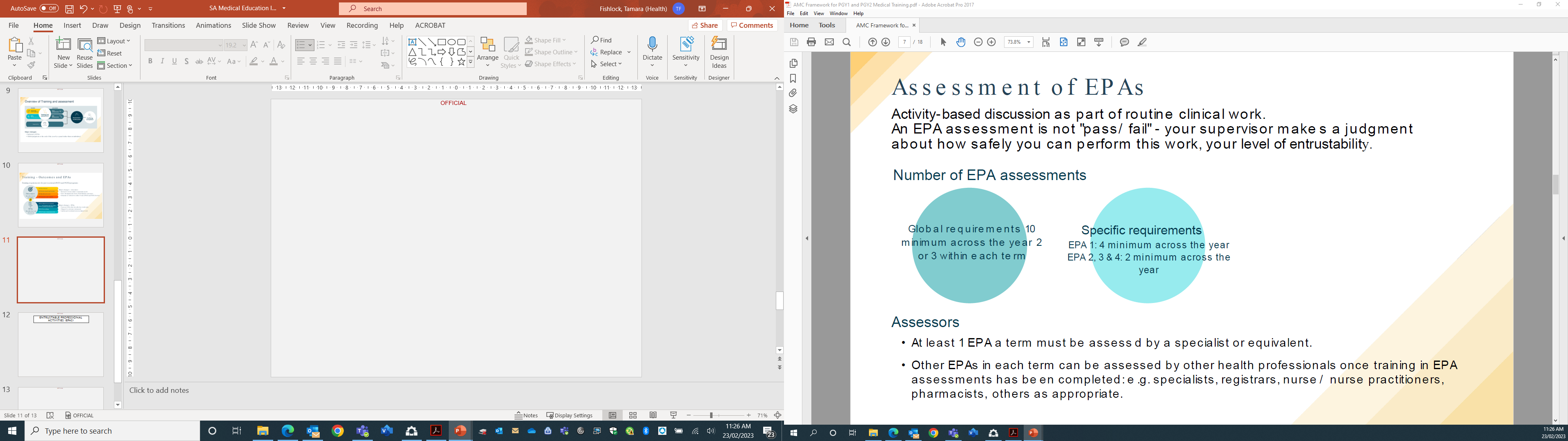 [Speaker Notes: The number of EPA assessments is a minimum of 10 across each year with this achieved by completion of 2 or 3 each term.
EPAs are expected to completed during the routine work of the prevocational doctor with supervisors making a judgement about how safely you can perform your work, and your level of entrusability.
EPAs will be able to be assessed by specialists or equivalent and some will be able to be assessed by registrars, nurses, pharmacists and others as appropriate.]
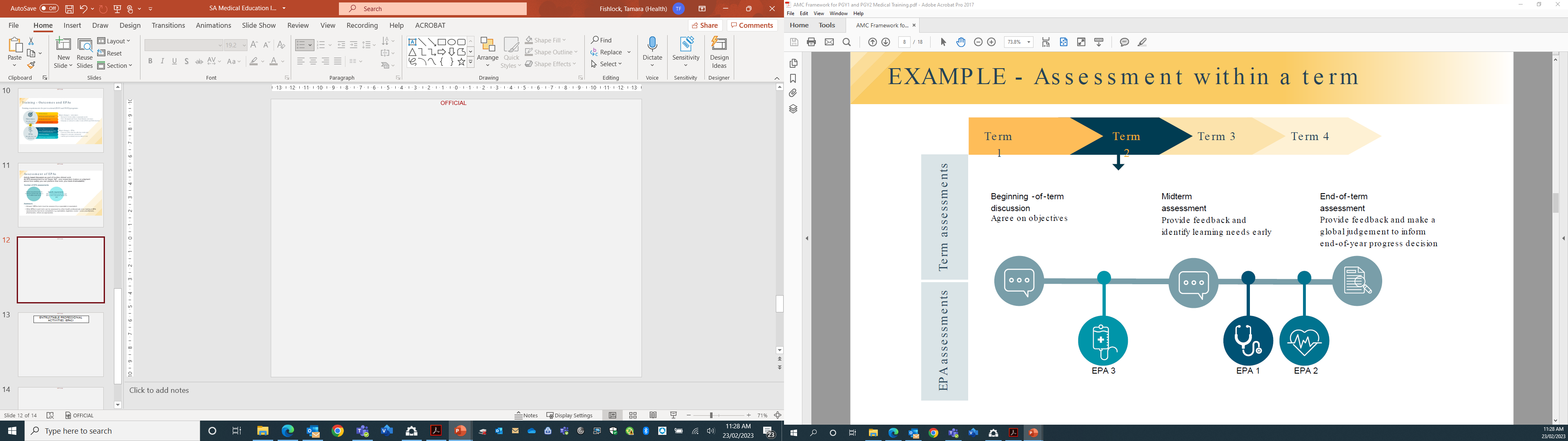 [Speaker Notes: An example of how assessments could occur in a term.]
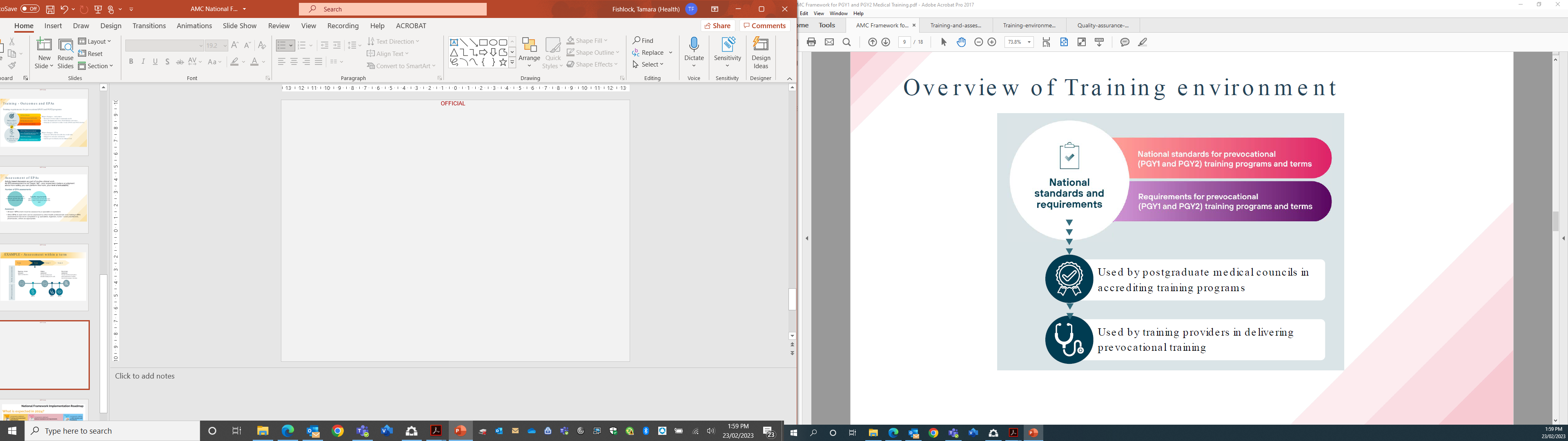 [Speaker Notes: Major changes include:
Standardised National Standards which will be used by all training prevocational training programs and terms across Australia.
Mandated term supervisor training.  This is currently being done in SA, however, it will be standardised across all training organisations across Australia.
Strengthened Aboriginal and Torres Strait Islander standards
Strengthened wellbeing standards.]
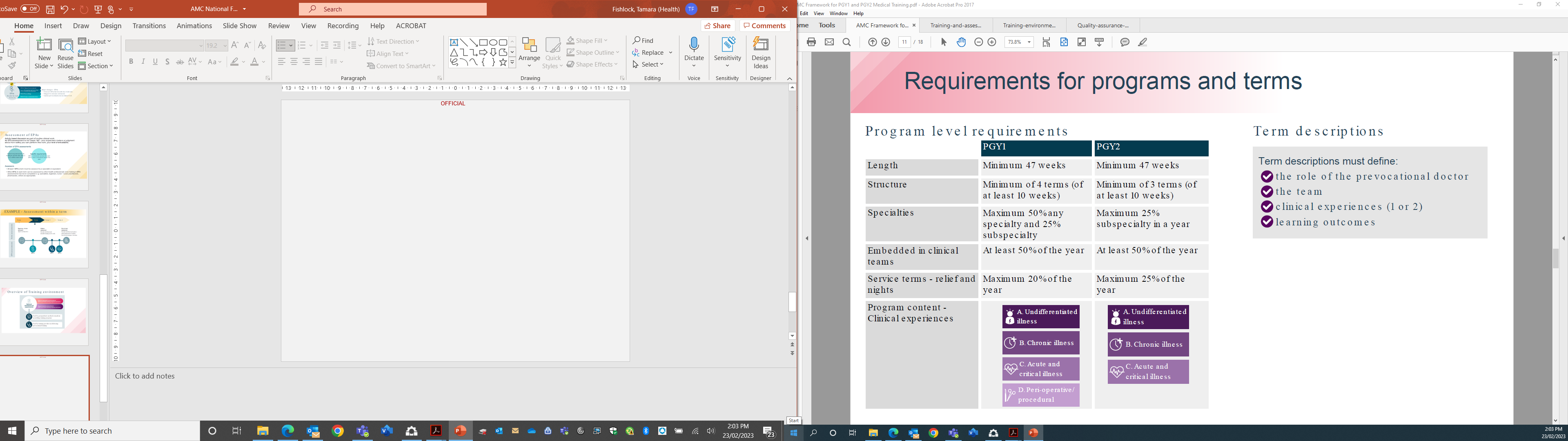 [Speaker Notes: Prevocational training allows medical graduates to consolidate and apply clinical knowledge and skills while taking increasing responsibility for providing safe, high-quality patient care.  All terms will include quality supervision with feedback and a range of clinical experiences and learning opportunities.

Terms may be undertaken across a range of clinical settings and specialty disciplines, providing prevocational doctors with a broad variety of clinical learning opportunities, including different supervision arrangements.

1. As with the current prevocational training programs the length of training will remain at a minimum of 47 weeks.
2. For interns, there is a minimum of 4 terms of at least 10 weeks, with current programs providing interns with 5 terms of 8 – 10 weeks.  PGY2s will be required to complete a minimum of 3 terms of at least 10 weeks.
3. Interns can only complete a maximum of 50% of the year in any specialty and 25% in a subspecialty. PGY2s a maximum of 25% subspecialty in a year.
4. Interns and PGY2s will be embedded in clinical teams for at least 50% of the year.
5. Interns can only complete a maximum of 20% and PGY2s a maximum of 25% of the year in service terms e.g. relieving or nights terms.
6. Program Content will include generalist experience and foundational skills preparing for future practice.  Exposure to clinical care of patients in each of the following (1 or 2 per term):
Undifferentiated Illness patient care
Chronic Illness patient care
Acute and Critical Illness patient care
Peri-procedural patient care]
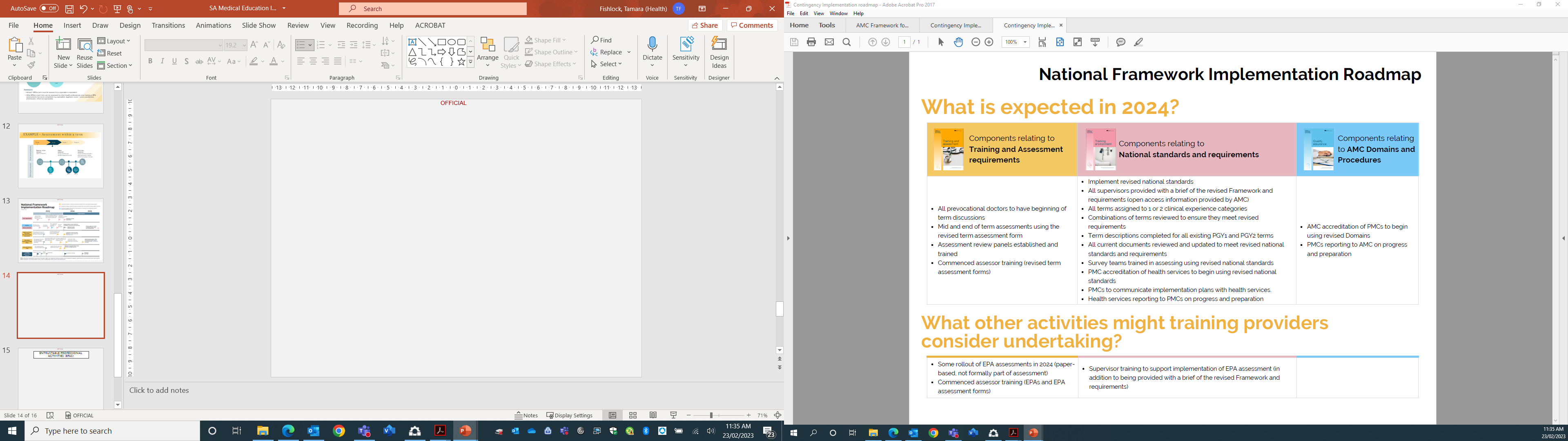 Further information
For further information regarding the AMC National Framework Implementation 
https://www.samet.org.au/reports-and-resources/sa-met-prevocational-framework-support-resources/